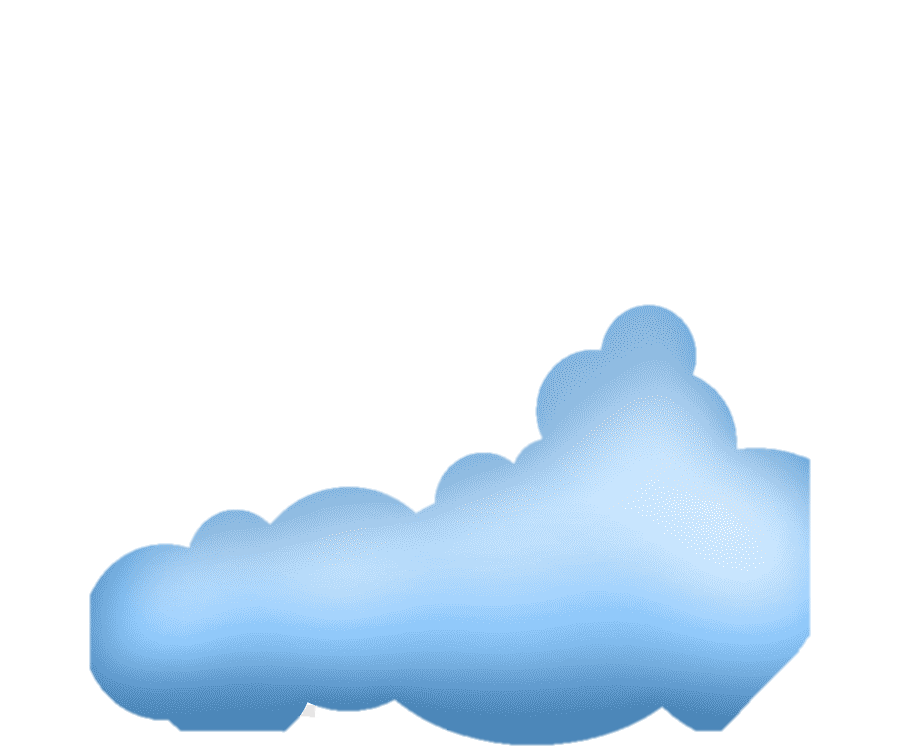 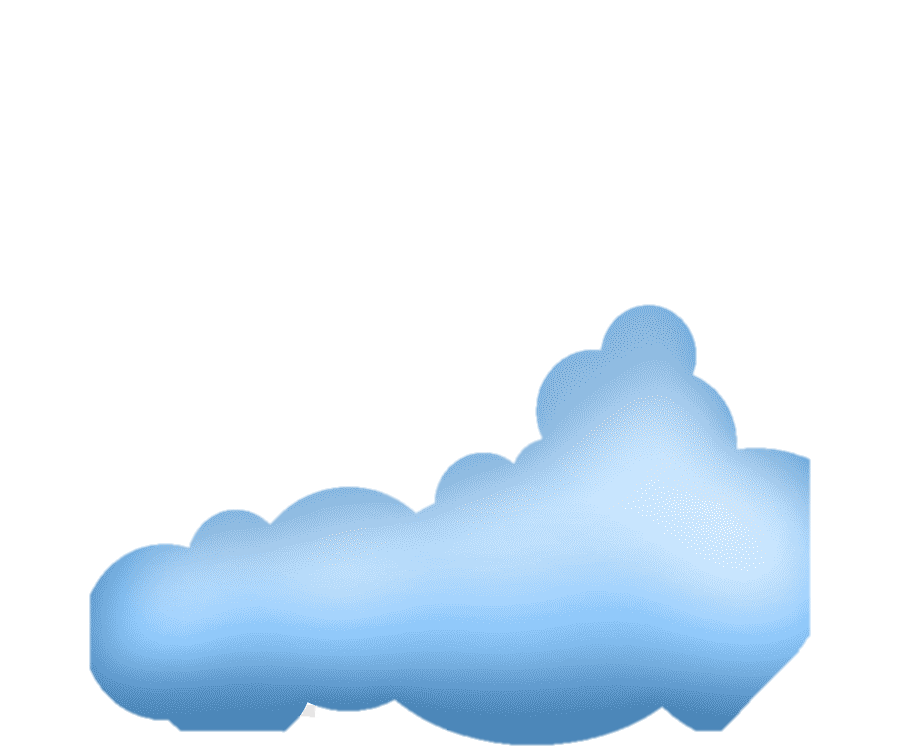 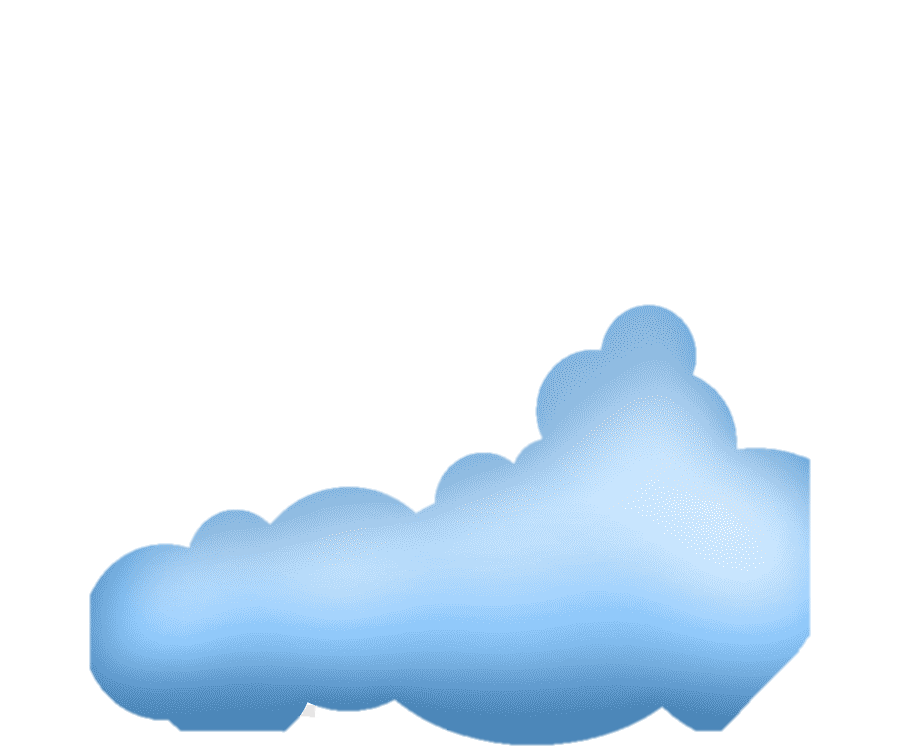 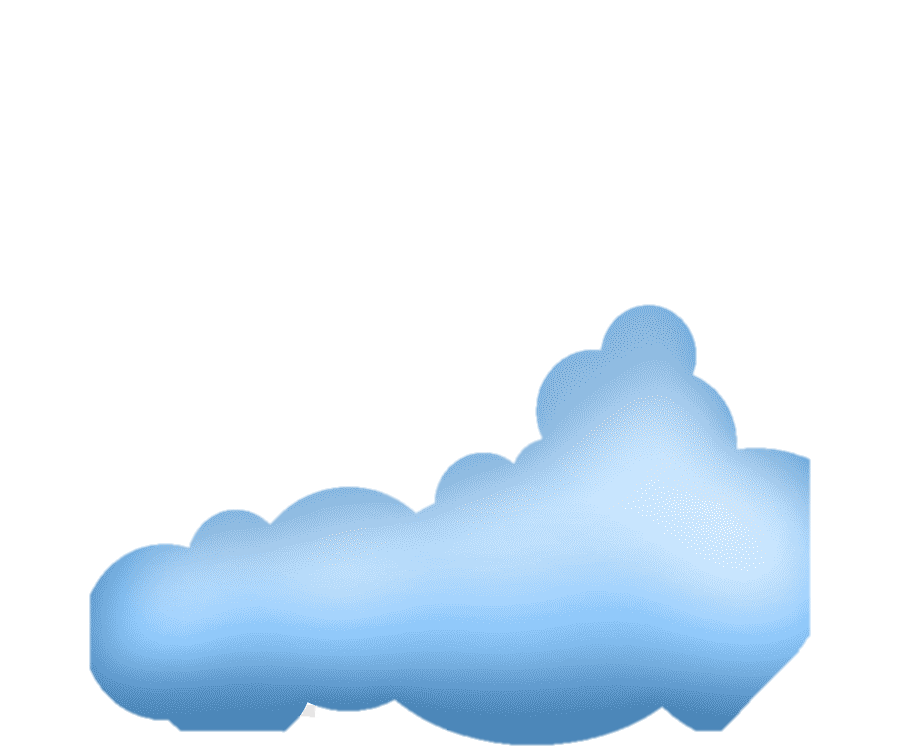 TRƯỜNG THPT NGÔ LÊ TÂN
TỔ NGỮ VĂN – TIẾNG ANH
GIÁO VIÊN: NGUYỄN THỊ MỸ PHƯỢNG
LỚP 12A3
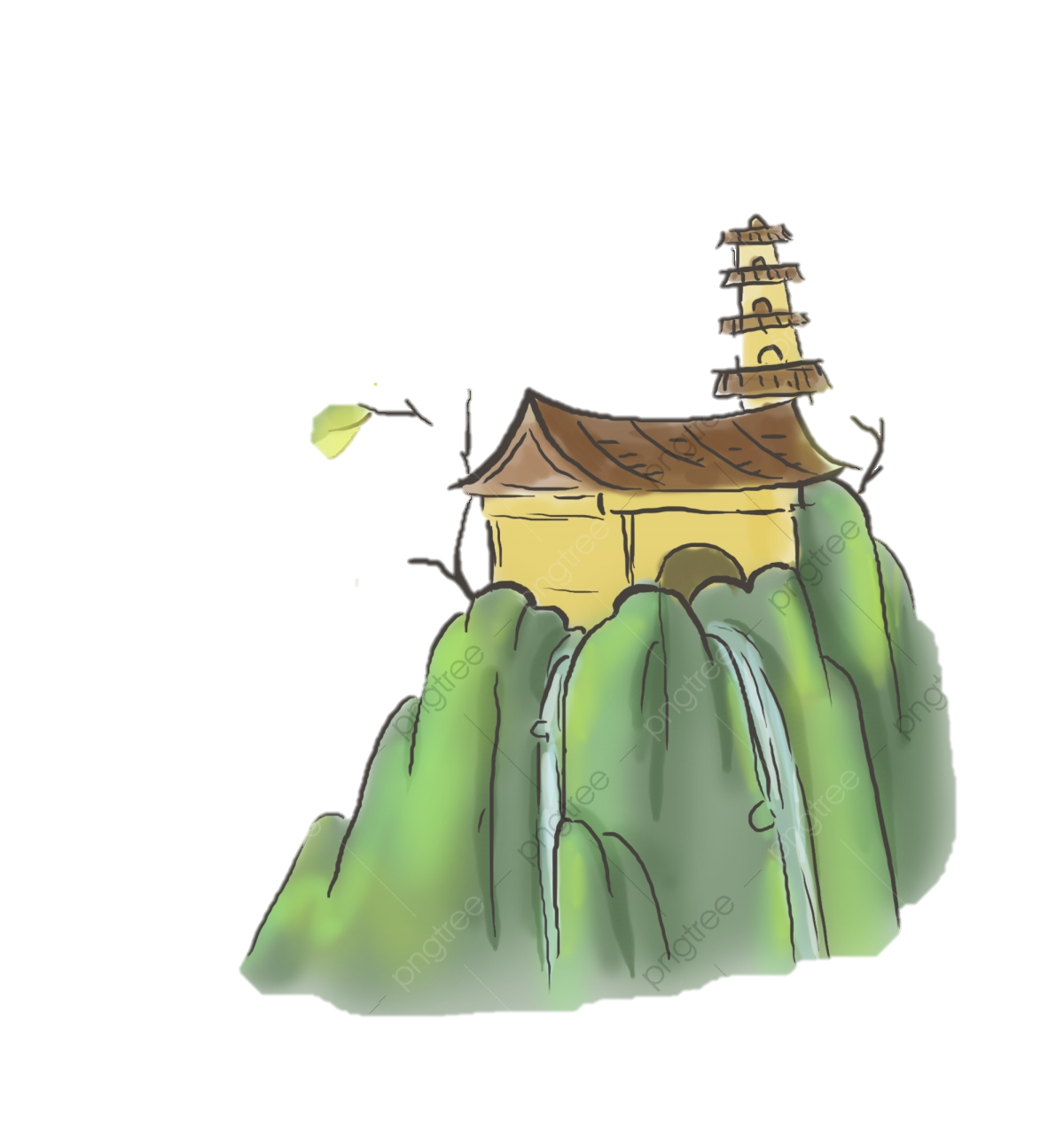 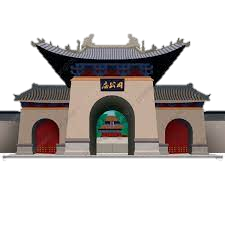 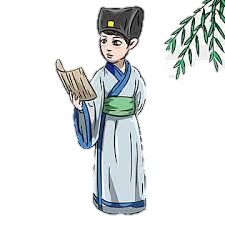 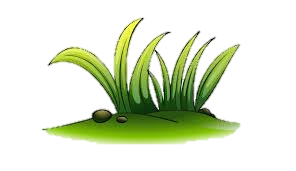 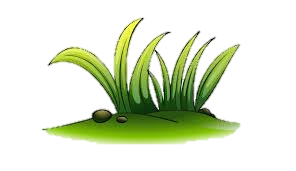 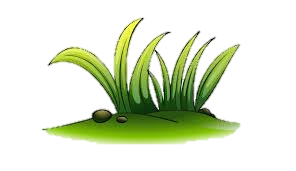 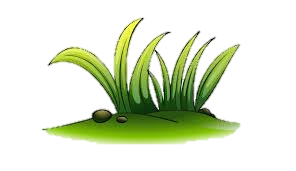 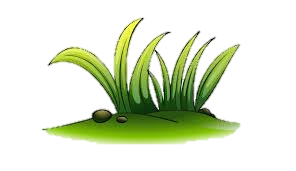 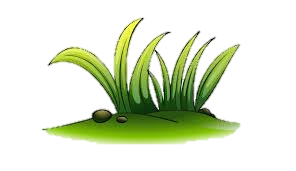 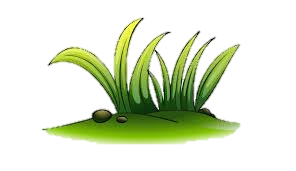 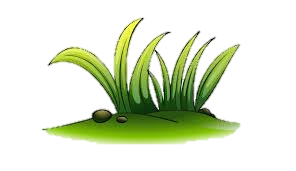 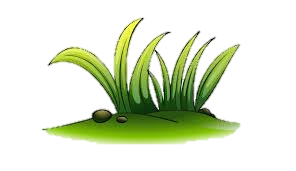 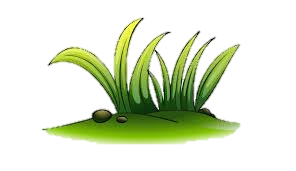 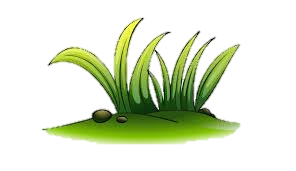 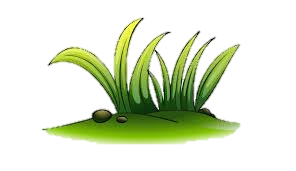 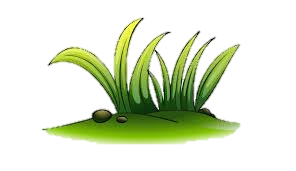 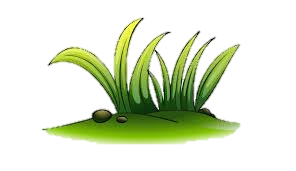 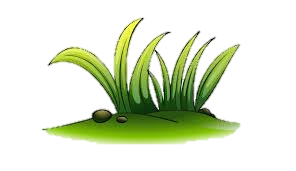 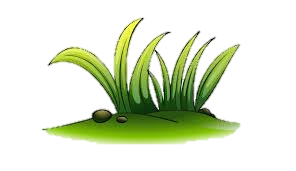 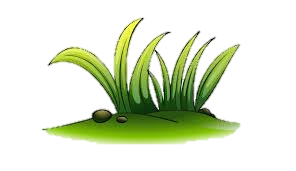 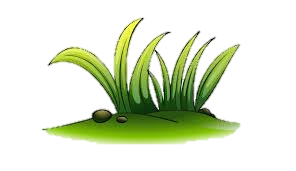 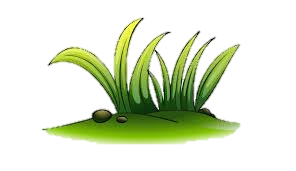 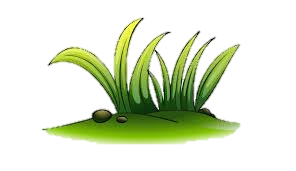 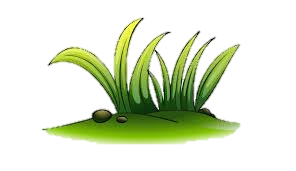 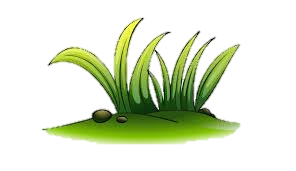 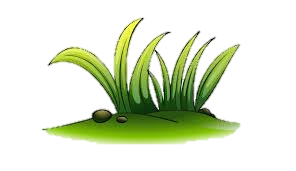 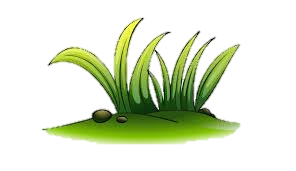 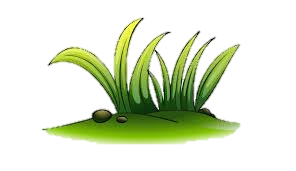 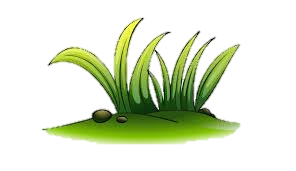 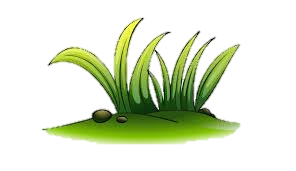 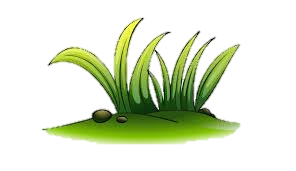 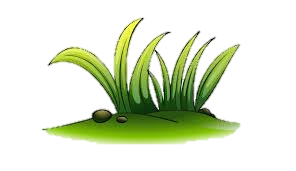 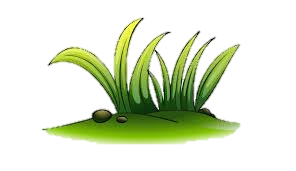 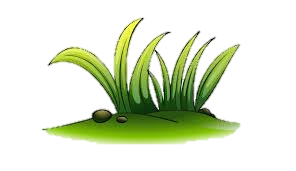 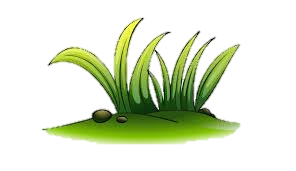 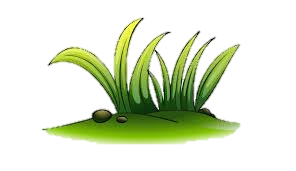 TIẾT 39: Thực hành nói nghe
THẢO LUẬN
VỀ MỘT Ý KIẾN TRÁI NGƯỢC
MỤC TIÊU BÀI HỌC
Biết tranh luận một vấn đề có ý kiến trái ngược. 
Thể hiện thái độ cầu thị khi tranh luận.
KHỞI ĐỘNG
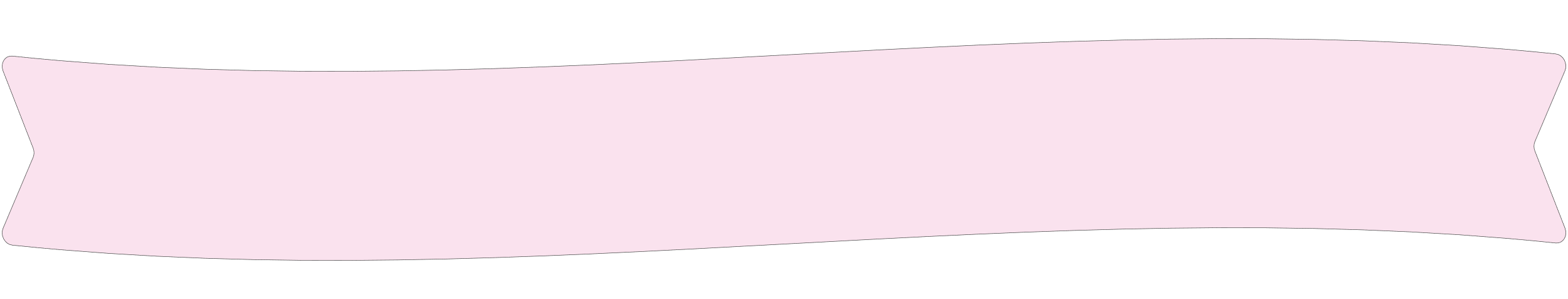 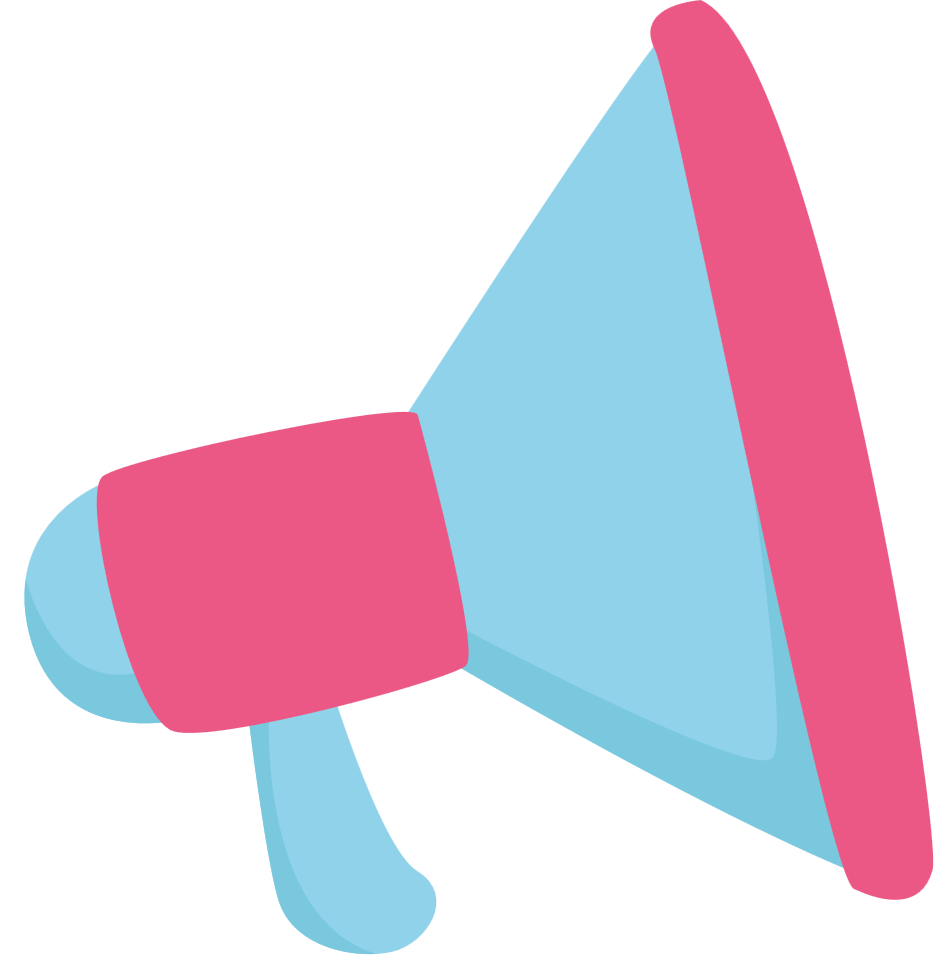 Nhiệm vụ học sinh cần thực hiện ở phần Nói và nghe này là gì?
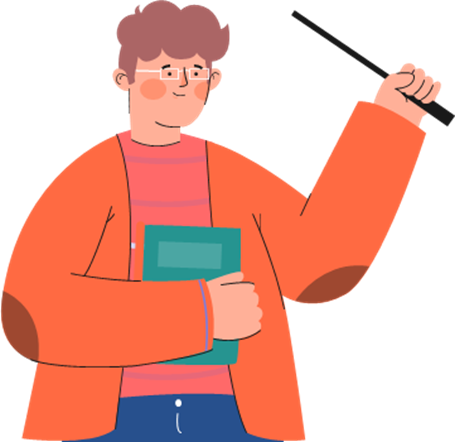 CHỦ ĐỀ TRANH LUẬN
Nên chọn nghề theo mong muốn của cha mẹ, theo bạn bè hay theo năng lực, hứng thú của cá nhân?
1. Hoạt động tranh luận
a. Khi trình bày ý kiến của mình, bạn cần:
- Trình bày ngắn gọn, dựa trên dàn ý đã phác thảo.
- Nêu lí lẽ, bằng chứng (từ thực tế cuộc sống và từ sách vở) để tăng sức thuyết phục cho ý kiến.
- Trình bày giải pháp có tính khả thi cho vấn đề tranh luận.
- Tương tác với người nghe (bằng cách nhìn vào mắt họ, nêu câu hỏi),…
- Kết hợp sử dụng phương tiện phi ngôn ngữ (động tác hình thể, ngữ điệu lời nói,…).
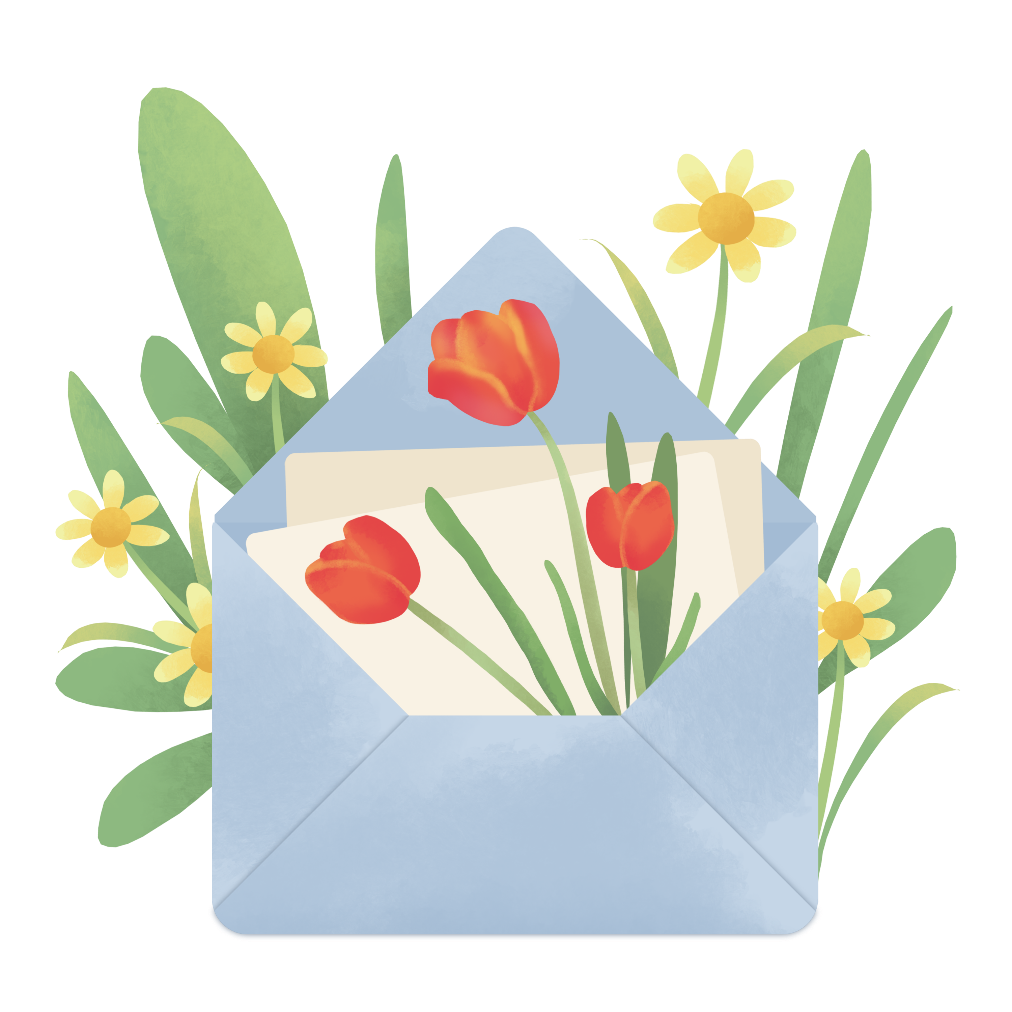 1. Hoạt động tranh luận
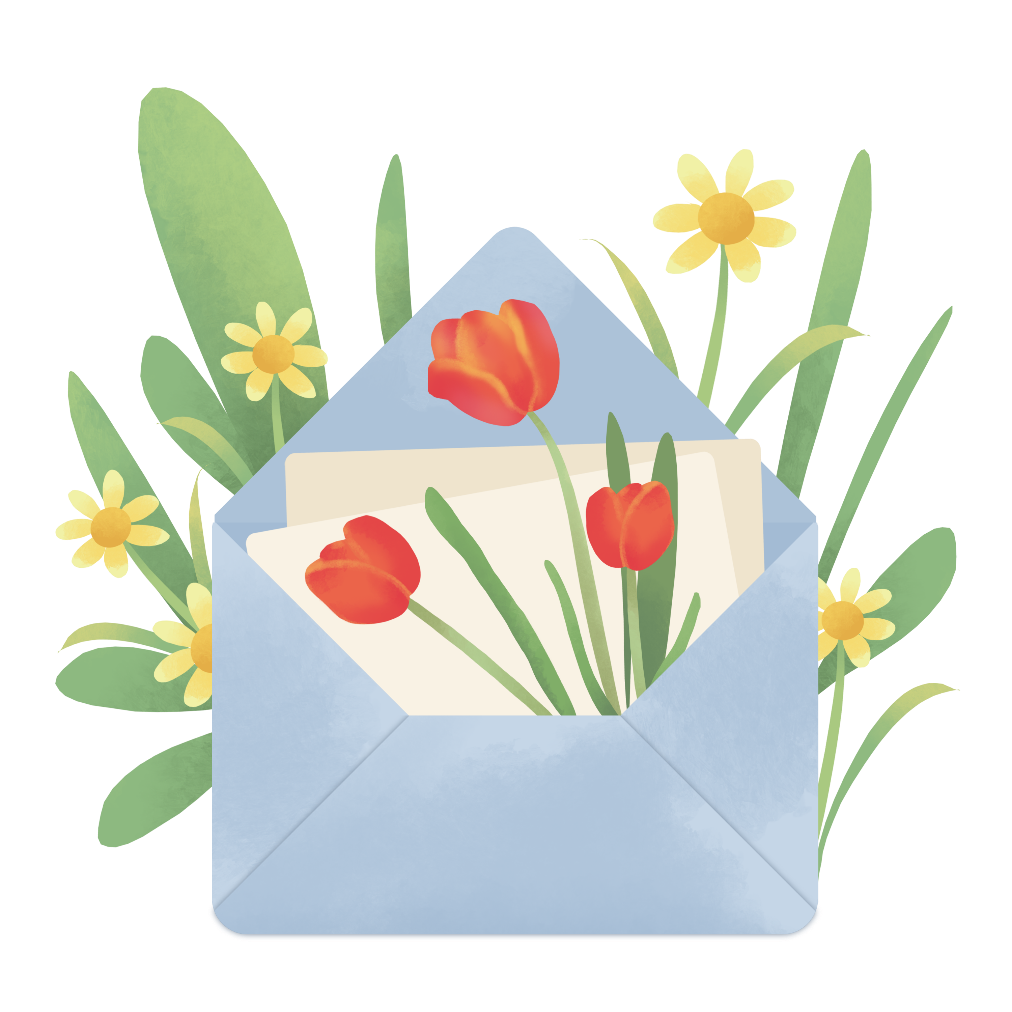 b. Khi tranh luận, bạn cần:
- Tuân thủ quy tắc lượt lời, không cướp lời.
- Tôn trọng ý kiến khác với quan niệm của mình.
- Nêu câu hỏi về những vấn đề bản thân chưa hiểu rõ.
- Tập trung thảo luận, tranh luận về các ý kiến, không công kích cá nhân.
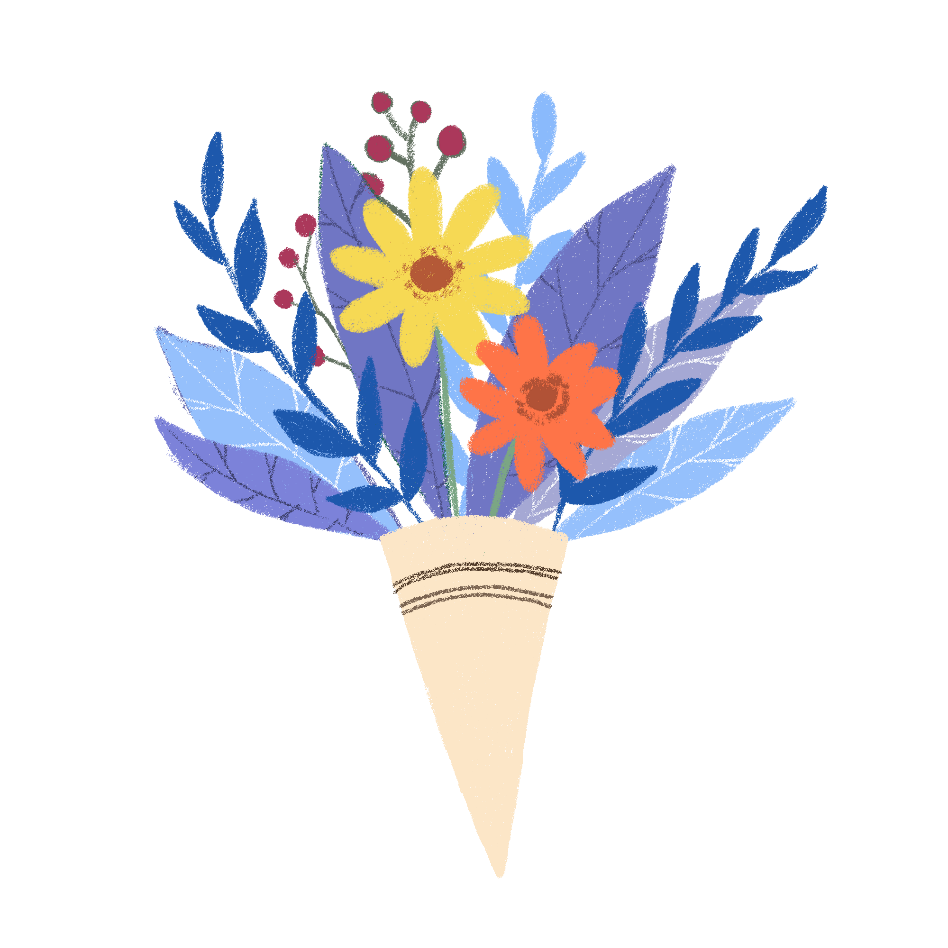 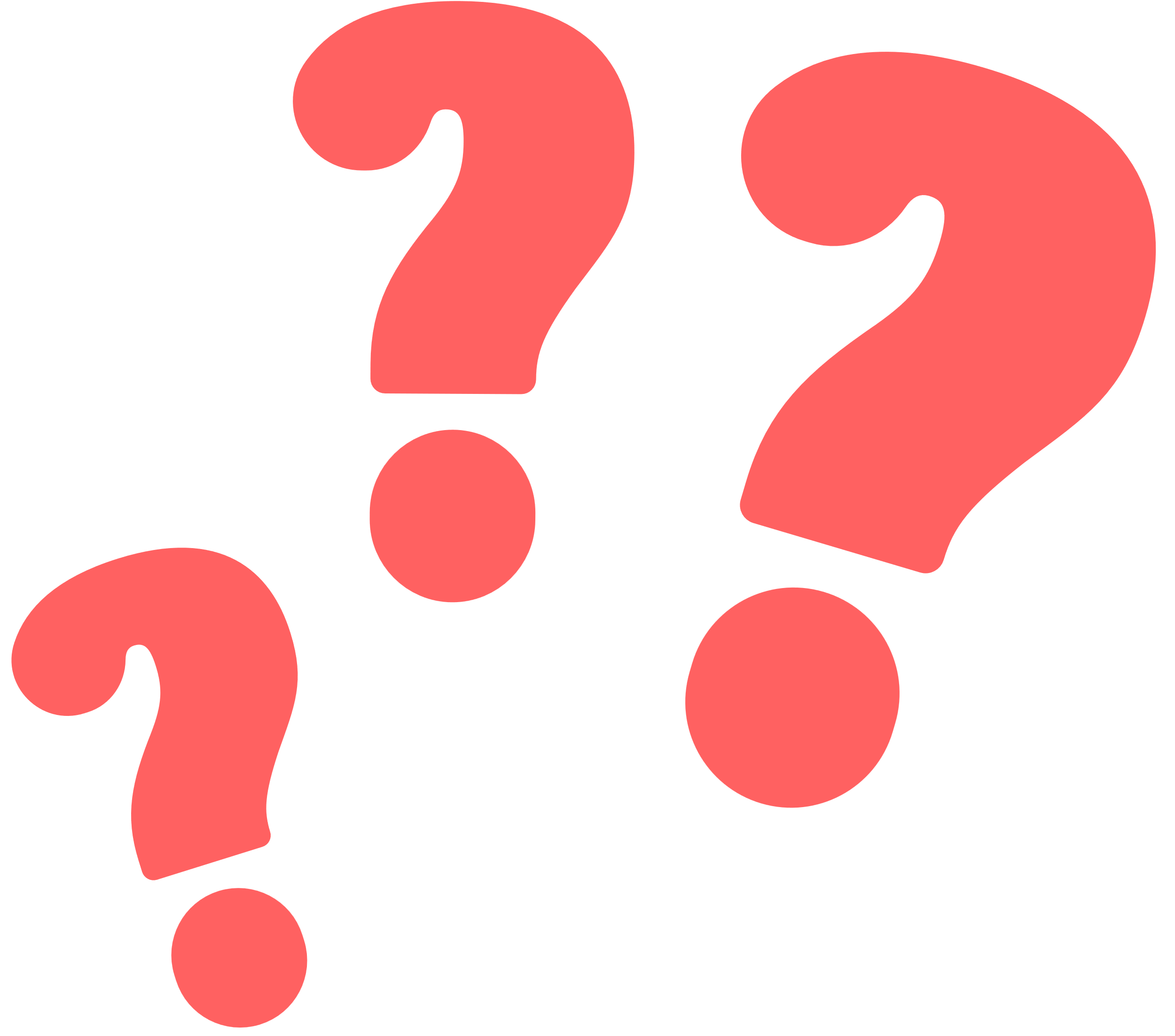 Hai nhóm HS tranh luận trực tiếp
Đồng ý với ý kiến chọn nghề, chọn trường theo mong muốn của cha mẹ, bạn bè.
Đồng ý với ý kiến chọn nghề, chọn trường theo năng lực, hứng thú cá nhân.
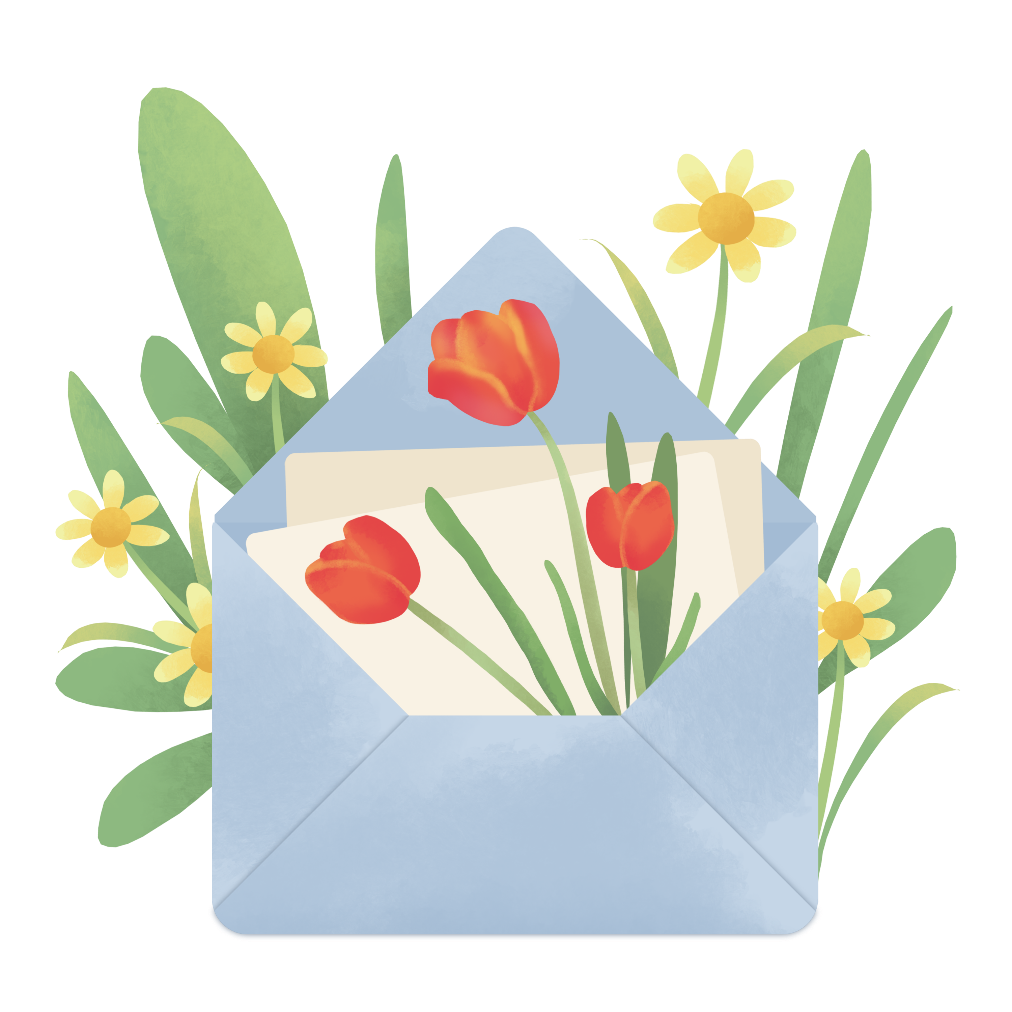 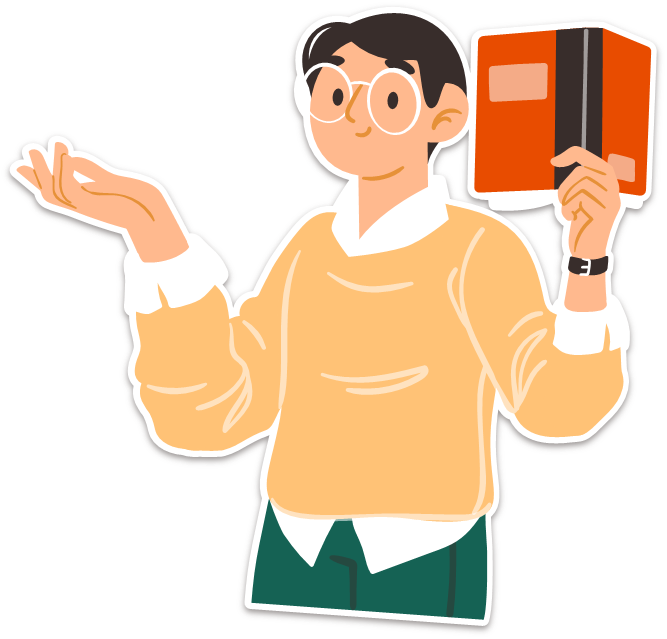 ĐÁNH GIÁ – NGƯỜI NÓI
ĐÁNH GIÁ – NGƯỜI NÓI
ĐÁNH GIÁ – NGƯỜI NGHE
ĐÁNH GIÁ – NGƯỜI NGHE